VÄLKOMMEN TILL KURSEN
Finansinspektionen
[Speaker Notes: Vad gör vi på Finansinspektionen?
Finansinspektionen är en myndighet som övervakar företagen på finansmarknaden. Vår verksamhet finansieras genom tillstånds- och tillsynsavgifter från de finansiella företagen. FI verkar för ett stabilt finansiellt system och ett gott konsumentskydd. FI utvecklar regler och kontrollerar att företagen följer dem. 

En del av Finansinspektionens uppdrag är att bidra till ett stabilt finansiellt system som präglas av högt förtroende med väl fungerade marknader som tillgodoser hushållens och företagens behov av finansiella tjänster samtidigt som det finns ett högt skydd för konsumenter. Det finansiella systemet ska bidra till en hållbar utveckling. Myndigheten ska även stärka konsumenternas ställning på finansmarknaden genom finansiell folkbildning.

www.fi.se

Samarbete med Nationella nätverket för finansiell folkbildning
Nationella nätverket för finansiell folkbildning är ett landsomfattande nätverk för utbildningsinsatser inom privatekonomi. Nätverket består av myndigheter, organisationer och finansiella företag. Tanken är att såväl statliga som privata aktörer har ett gemensamt intresse i att stötta konsumenter att bli bättre rustade för att fatta beslut om den egna ekonomin. Nätverkets verksamhet och utbildningsmaterial är gratis och fritt från reklam. Via kansliet samordnar Finansinspektionen nätverket. Gilla din ekonomi är det varumärke vi använder för gemensamma utbildningssatsningar.

www.gilladinekonomi.se]
NATIONELLA NÄTVERKET FÖR FINANSIELL FOLKBILDNING
Bara fakta – ingen försäljning.
Över 100 myndigheter, organisationer och företag samarbetar.
Gemensam webbplats: gilladinekonomi.se.
	- Informationsinsatser och material. 
Utbilda utbildare: kunskapernas sprids vidare
	- Geografisk och demografisk bredd. 
Livslångt lärande!
Finansinspektionen samordnar nätverket
KURSINFORMATION
[Speaker Notes: Nationella nätverket för finansiell folkbildning är ett nätverk sen 2010 med över 100 olika myndigheter, organisationer och företag som samarbetar, initierar, utvecklar och inspirerar varandra i frågor om folkbildning i privatekonomi. Vi vill att konsumenter i hela landet – och i alla åldrar – ska ha bättre möjligheter att klara de ökade kraven från samhället på att kunna fatta olika ekonomiska och finansiella beslut i livet som passar den egna plånboken. Nätverkets verksamhet och utbildningsmaterial är gratis och fritt från reklam. Gilla din ekonomi är det varumärke vi använder för gemensamma utbildningssatsningar.

Finansinspektionen ansvarar för nätverkets kansli, kommunikation och samordnar på så sätt Nationella nätverket för finansiell folkbildning.

Livslångt lärande – nätverkets insatser omfattar varierande målgrupper, i olika åldrar och livssituationer. Behovet av kunskaper i privatekonomi finns eftersom vi ständigt befinner oss i olika och nya livssituationer. Att vi till exempel flyttar hemifrån, blir arbetslösa eller får barn gör att vi ständigt, genom hela livet, måste fylla på våra kunskaper i privatekonomi för att kunna ta medvetna och individuella beslut som passar vår plånbok. Privatekonomisk utbildning av Gilla din ekonomi ska leda till självinsikt om beteende och ge verktyg till förändring.]
FINANSIELL FÖRMÅGA
Hushållens finansiella förmåga 2023
Ett av tre svenska hushåll känner oro att pengarna inte ska räcka.
En av fyra hushåll har det ekonomiskt svårt. 
En av fyra svenskar saknar grundläggande ekonomiska kunskaper.
Det ekonomiska självförtroendet har ökat.
Undersökningen finns på fi.se
KURSINFORMATION
[Speaker Notes: En undersökning från FI visar att en av fyra svenskar saknar grundläggande kunskaper. I vissa avseenden har kunskaperna minskat sedan motsvarande undersökning genomfördes 2020.

Däremot har självförtroendet att förstå ekonomi ökat. Särskilt män uppger att de har högt finansiellt självförtroende och kunskap medan kvinnor och personer under 30 år uppger att de har lägre självförtroende och kunskap.

En av tre uppger att de är oroade över att pengarna inte ska räcka och en av fyra uppger att de har det ekonomiskt svårt. Även här finns skillnader mellan könen där kvinnor uppger sig vara mer oroade än män över den ekonomiska situationen. Samtidigt visar undersökningen att tre av fyra försöker spara regelbundet för oförutsedda utgifter. Resultaten visar att arbetet med finansiell folkbildning är viktigare än någonsin.

Hela undersökningen finns att läsa på https://www.fi.se/sv/publicerat/nyheter/2023/manga-har-svart-att-forsta-grundlaggande-ekonomi/]
VIKTEN AV KUNSKAP
Medvetna val
Stor valfrihet
Digitalisering
Självförtroende och kunskap måste samspela.
KURSINFORMATION
[Speaker Notes: Medvetna val
Många finansiella tjänster är komplicerade och har stora privatekonomiska konsekvenser, till exempel en del tar omedvetet större risker än vad som är lämpligt utifrån deras ekonomiska situation.

Stor valfrihet
Tillräcklig kunskap behövs för att kunna göra bra val för den egna ekonomin. Låg kunskap ställer krav på ickevalsalternativen.

Digitalisering
Digitalt utanförskap – alla kan inte eller vill inte använda digitala tjänster. Kontantanvändning, språkkunskaper och digital förmåga är parametrar.

Ekonomiskt självförtroende 
Finansiellt självförtroende motsvarar inte alltid faktisk kunskap och förståelse. När det saknas grundläggande ekonomiska kunskaper samtidigt som självförtroendet är högt kan det lätt bli fel. Ett för lågt självförtroende kan också bli problematiskt och skapa trösklar för att ta tag i den ekonomiska situationen. 

Viktigt är att konsumenten har förmågan att fatta välgrundade beslut utifrån sin egen situation.]
VAD BEHÖVER VI FÖR GRUNDKUNSKAPER?
1
Kunna begrepp
2
Räkna procent
3
Sprida risker
4
Förstå konsekvenser
[Speaker Notes: Oavsett bakgrund eller intressen måste vi fatta många beslut som får stor påverkan på vår privatekonomi. Det kan exempelvis handla om att ta lån för att köpa en bostad eller bil, spara till pensionen eller en semesterresa. Då är det viktigt att förstå ekonomiska begrepp som ränta, inflation och riskspridning.

Med grundkunskaper kan du lättare ta beslut som passar dig och din ekonomi. 

1. Kunna begrepp
Det ställs stora krav och vi ska ta många beslut om vår ekonomi. Kan du vissa grundläggande begrepp inom ekonomi kommer det att underlätta när du köper finansiella produkter eller tjänster. Begrepp att kunna är till exempel aktier, fonder, risk, inflation, deflation spara, investera, ränta, ränta-på-ränta, låna och effektiv ränta. 

2. Räkna procent
Det är inte helt enkelt att minnas allt bra vi lärt oss i grundskolan. En sådan kunskap är hur vi räknar på procent, vilket inte alla kan. Det är viktigt att förstå innebörden av ränta som är hög eller låg när du tar ett lån eller sparar pengar. Räntan uppges i procent och kan du räkna procent och förstår effekten av en hög eller låg procentsats blir det enklare att välja alternativ som passar dig och din ekonomi.

3. Sprida risker
Vi sprider riskerna på olika sätt i vår ekonomi. Försäkringar är en sådan lösning där vi till exempel har en hemförsäkring för att minska risken för stora kostnader vid en olycka i hemmet, som vid en vattenskada. På liknande sätt vill vi sprida riskerna i vårt sparande. Vi vill inte bara spara pengar på ett sparkonto under en längre tid utan även investera våra pengar för möjlighet att växa. Då gäller det att inte satsa allt på ett kort med risken att förlora allt utan välja produkter som sprider ut riskerna.

4. Förstå konsekvenser
Stora samhällsekonomiska förändringar och händelser påverkar din ekonomi, till exempel när Riksbanken höjer styrräntan kan räntan på ditt lån hos banken höjas och dina kostnader öka. Andra händelser som krig, kris och politiska beslut har effekt på ekonomin och kan påverka dina dagliga utgifter, inkomster eller sparande.]
NÄR DU SPRIDER KUNSKAPEN VIDARE
Fräscha upp kunskaperna- Digital snabbkurs - Trygga din ekonomi- Ladda ned kursmaterial (Power Point)- Se anteckningssidor i Power Points
Efter kursen- Gratis broschyrer tryckta/digitala- Nyhetsbrev- Använd kursmaterialet fritt- Välkommen på fortsättningskurs
      gilladinekonomi.se   sfieekonomi.se   dittbarnochdinapengar.se
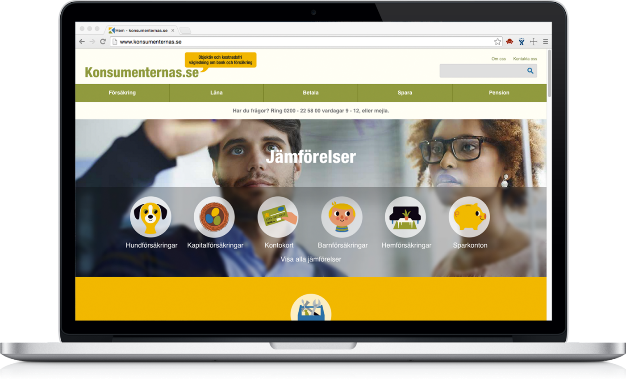 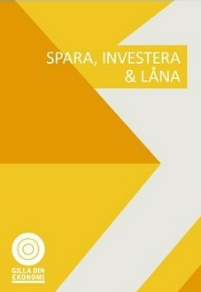 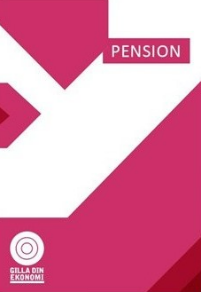 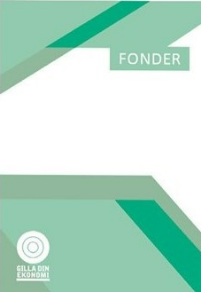 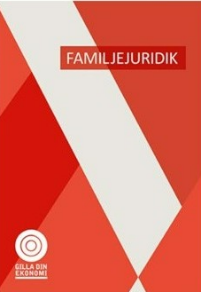 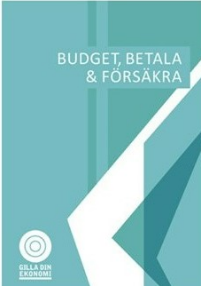 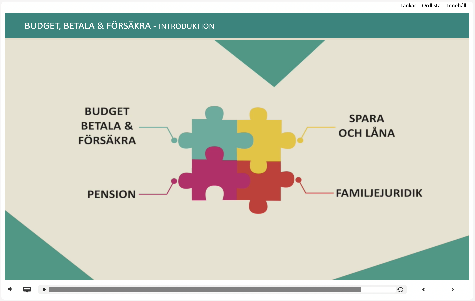 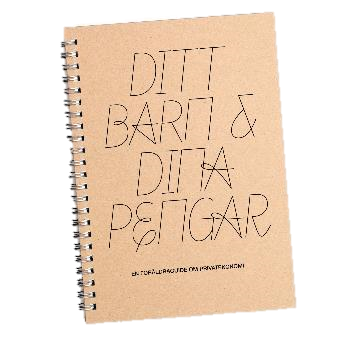 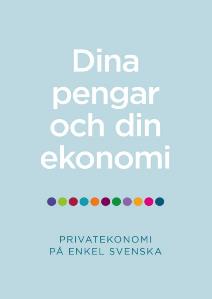 KURSINFORMATION
[Speaker Notes: Välkommen till sidan för dig som är gått kursen Trygga din ekonomiska framtid.

Här kan du ladda ner användbara dokument, föreläsarnas presentationer eller kostnadsfritt beställa eller läsa broschyrer inför att du ska sprida kunskaperna vidare. Kursmaterial uppdateras årligen.

Kursmaterial och mycket mer: https://gilladinekonomi.se/kursdeltagare-larare/trygga-din-ekonomiska-framtid-grundkurs/ 

Håll gärna kontakten
Nyhetsbrev: Läs och dela erfarenheter
Facebook: facebook.se/gilladinekonomi

Podden Privatekonomi med Finansinspektionen hittar du på Podcaster eller www.soundcloud.com/privatekonomi

Ditt barn & dina pengar är en föräldraguide om privatekonomi. Föräldraguiden riktar sig främst till förstagångsföräldrar. Den fysiska boken kan kostnadsfritt beställas av personer som möter förstagångsföräldrar i sitt dagliga arbete. Boken finns att läsa som PDF-fil på www.dittbarnochdinapengar.se
Dina pengar och din ekonomi är en del i SFI-Ekonomi, ett utbildningsmaterial om privatekonomi för undervisning i svenska för invandrare (SFI). Handboken finns som PDF och kan kostnadsfritt beställas som tryck format av dig som undervisar i SFI, möter nyanlända, anordnar språkcafé eller liknande. www.sfiekonomi.se
Håll utkick efter fortsättningskursen på gilladinekonomi.se eller kontakta oss på finanskunskap@fi.se]
Tack!
Kontakt: 
Amanda Westerström
Amanda.westerstrom@fi.se